Beach
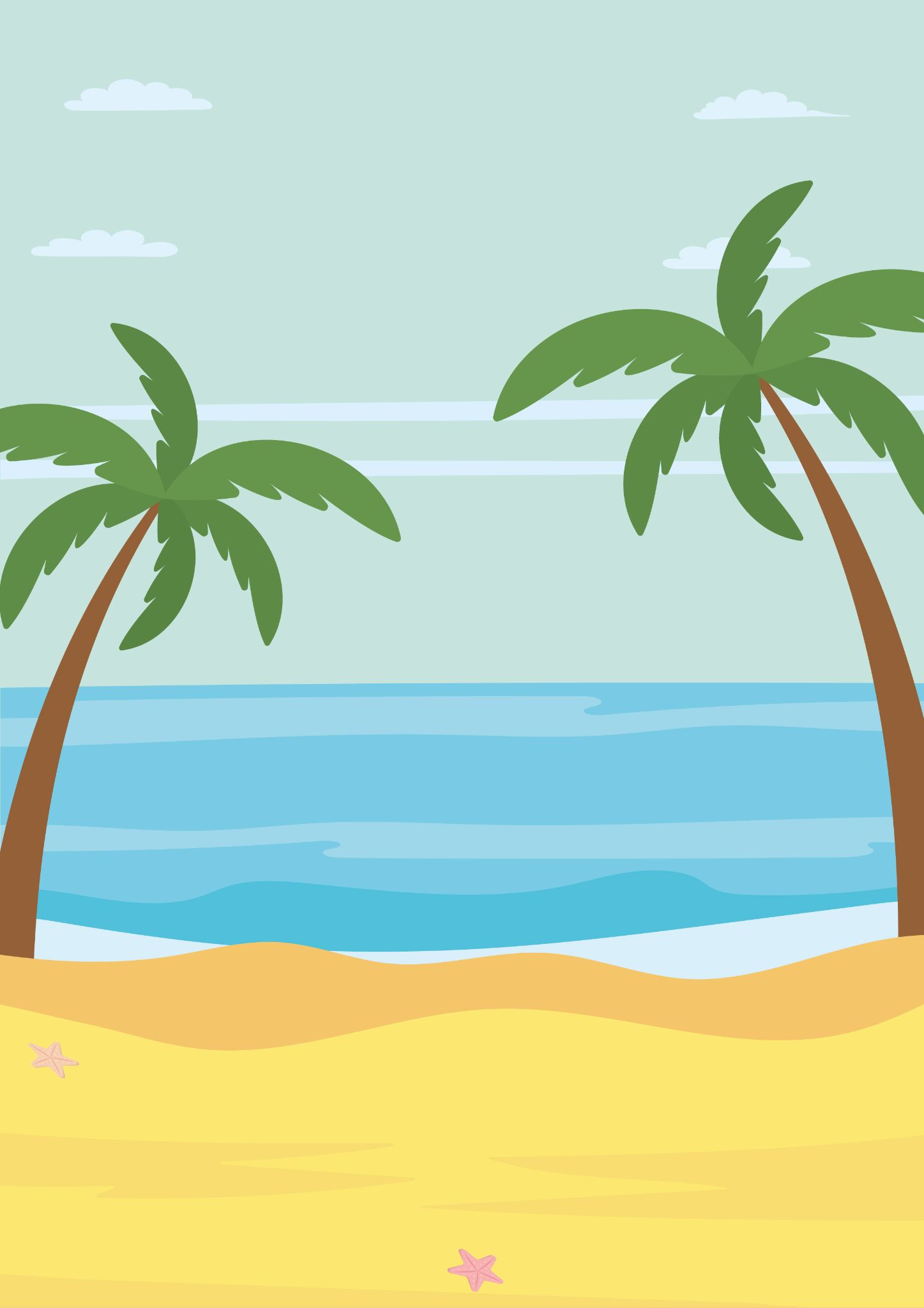 PACKING LIST
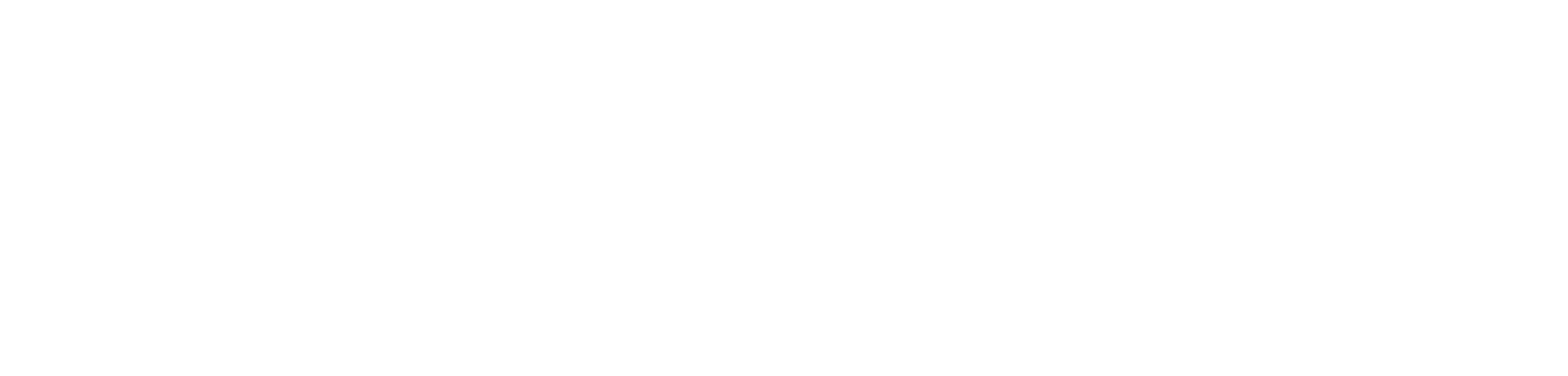 Essentials:
Driver’s License/ID, Debit/Credit Card, Money/Wallet, 
Passport, Visa
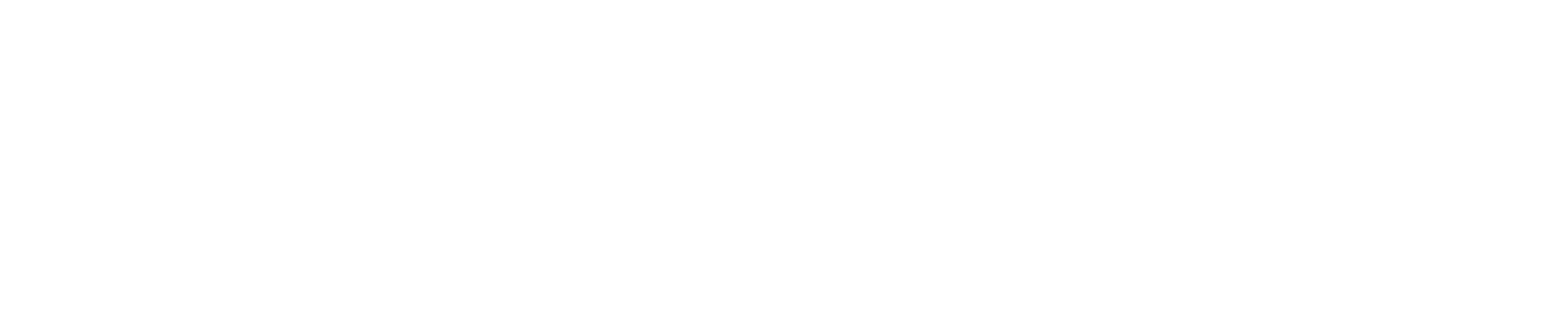 Clothes:
T-shirts, Socks, Tank Tops, Bras, Underwear, Pants, Jeans, Maxi/Sundress, Romper, Skirts, Activewear
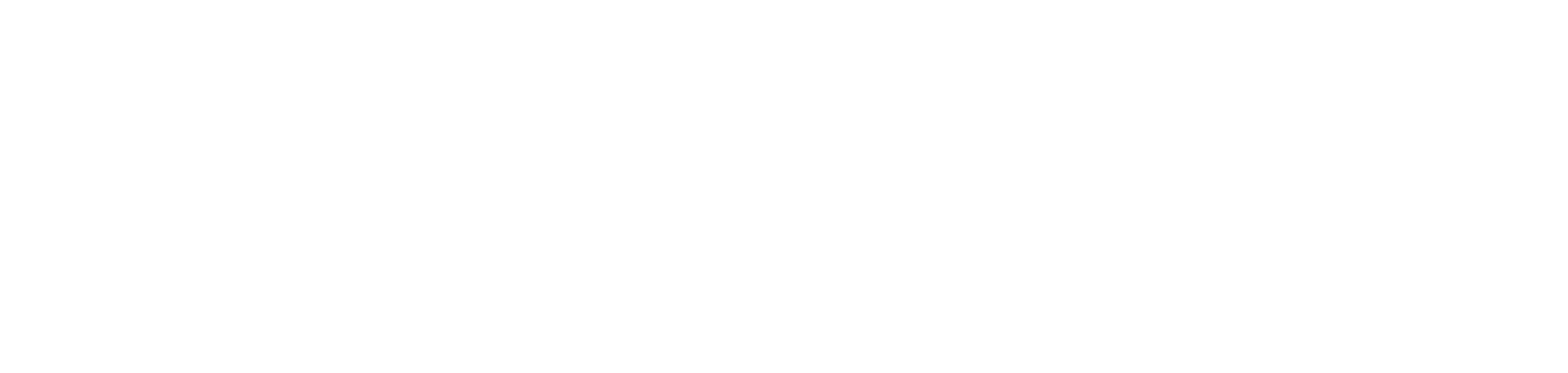 Beach Gear:
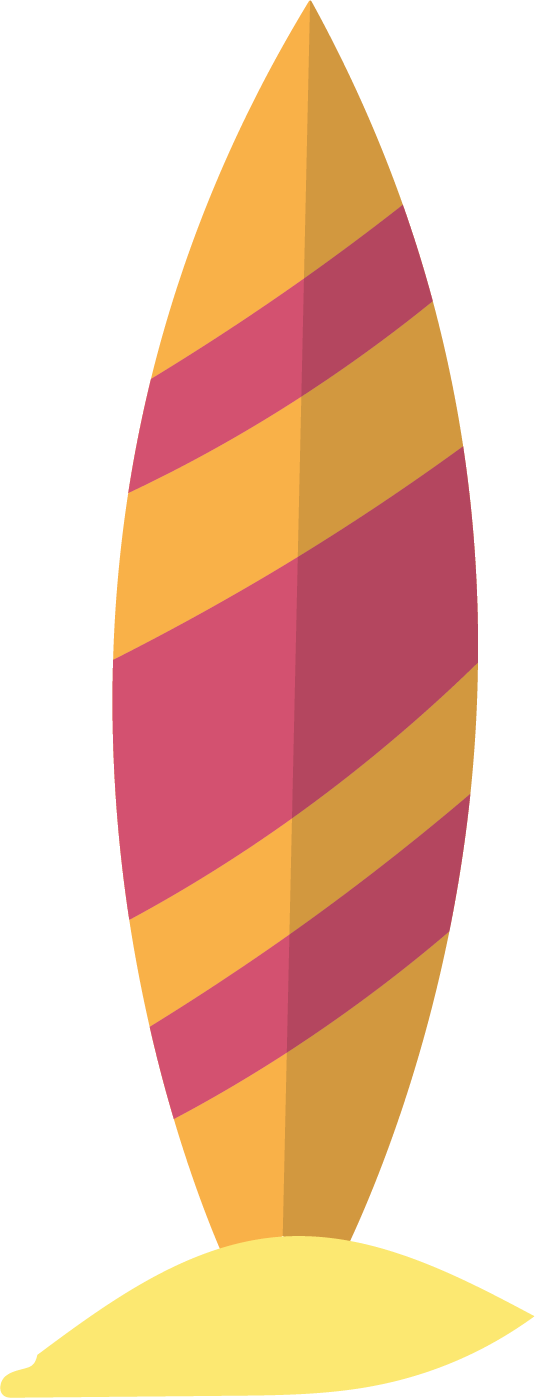 Waterproof Blanket, Beach Cart, Umbrella/Tent, Beach Chair, Hooded Towel
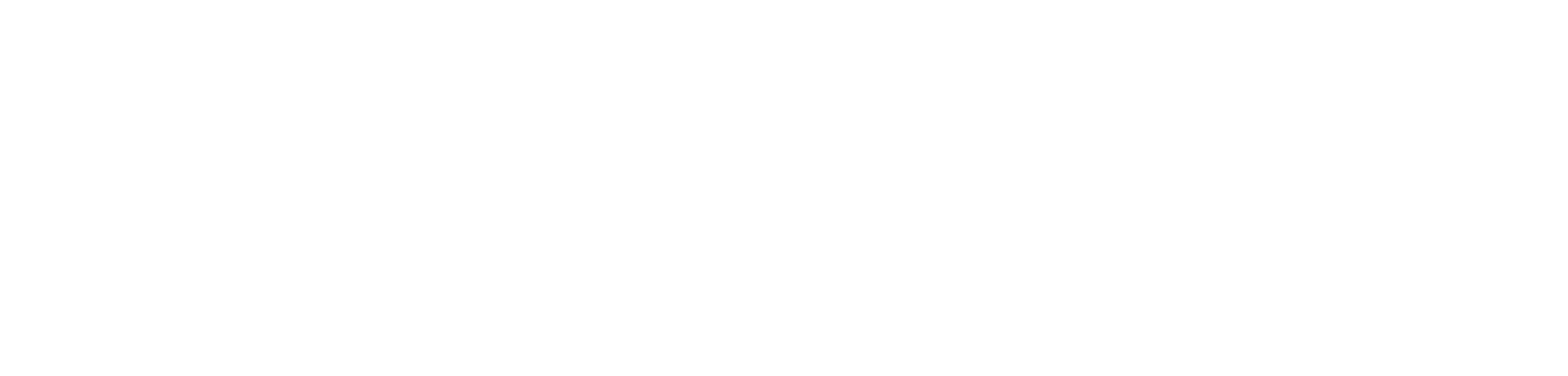 Toiletries:
Toothbrush, Floss, Deodorant, Face Wash, Razor,
Shaving Cream, Feminine Products, Toothpaste
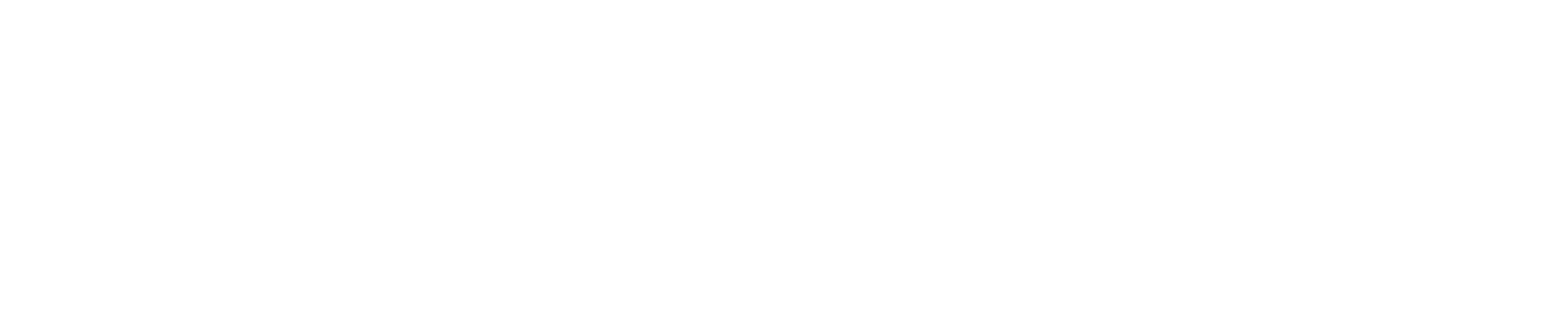 Fun Stuff:
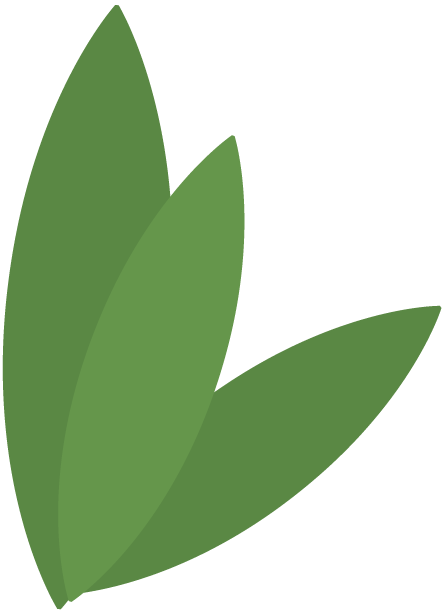 Kids Beach Bag, Water Bottles, Beach Chairs, Boogie Boards, Sunglasses, Bottle Opener
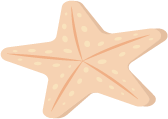